Personalization and Privacy
Ben Livshits
Researcher
Microsoft Research
Big Data? Why Share?
Currently
Our vision
User data aggregated in cloud

This data is toxic
Compliance with privacy policies
Compliance with laws, local and international
Powering the data center

The only upside is learning more about user
Keep user data local to user

Do user profiling on device

Do it better and cheaper

Share very little and only when needed
2
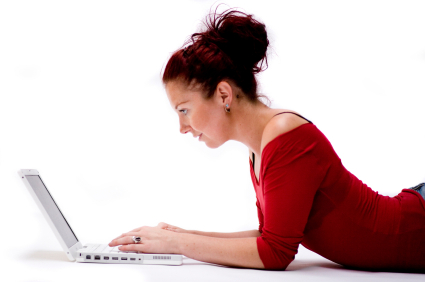 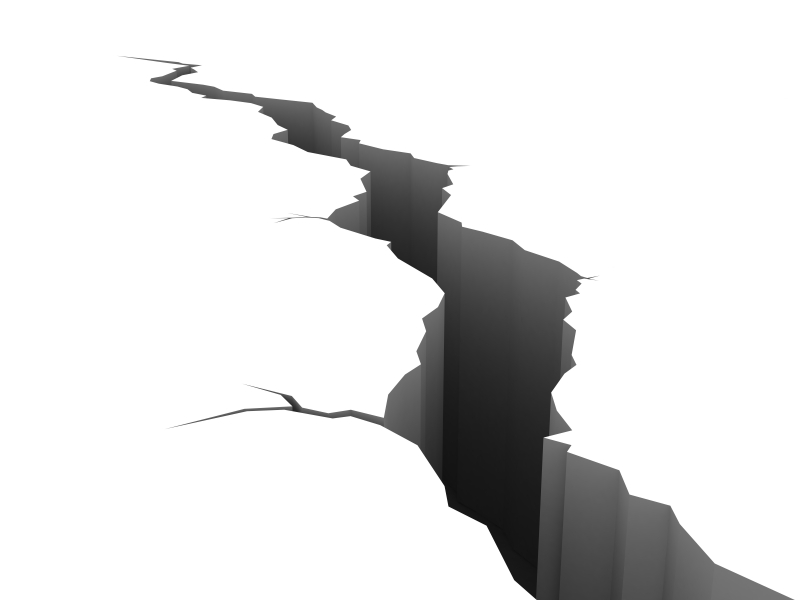 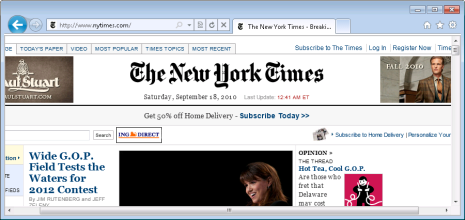 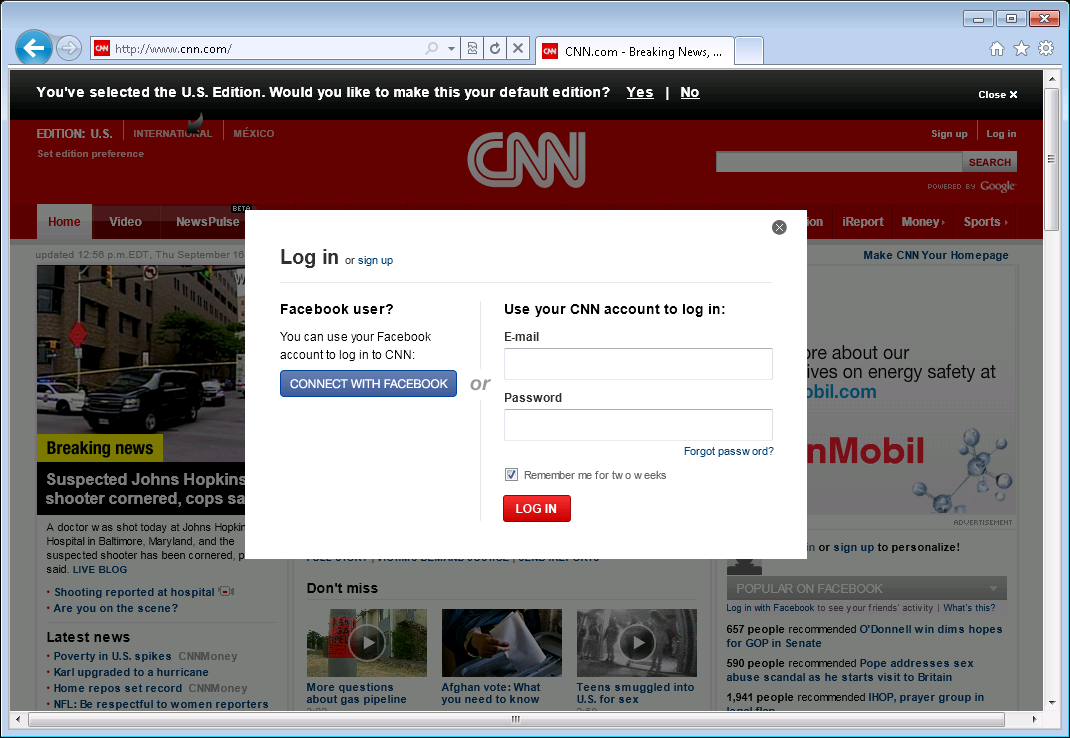 New York Times
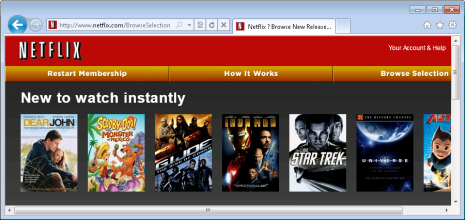 Netflix
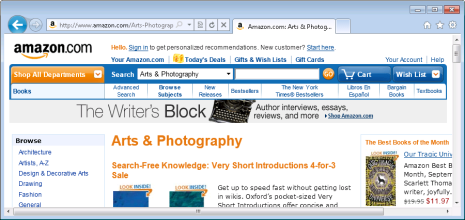 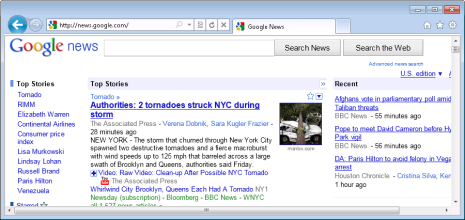 Amazon
Google news
Amazon
Netflix
Browser: Personalization & Privacy
Broad applications:
Site personalization
Personalized search 
Ads

User data in browser

Control information release
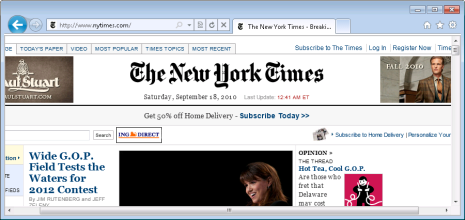 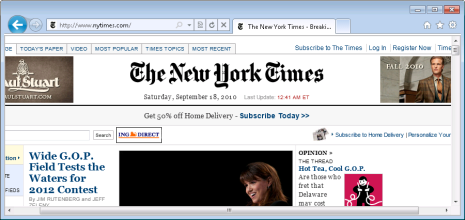 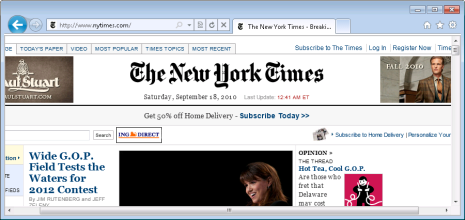 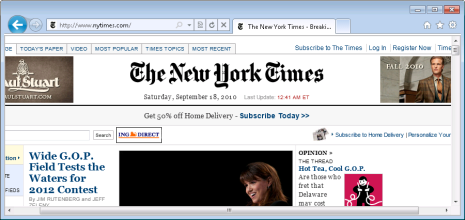 12
12
12
12
Browsing history
1
1
1
1
11
11
11
11
Top: Computers: Security: Internet: Privacy
Top: Arts: Movies: Genres: Film Noir
Top: Sports: Hockey: Ice Hockey
Top: Science: Math: Number Theory 
Top: Recreation: Outdoors: Fishing
10
10
10
10
2
2
2
2
Google
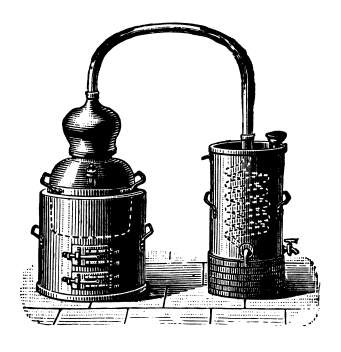 Your browser
9
9
9
9
3
3
3
3
8
8
8
8
4
4
4
4
7
7
7
7
5
5
5
5
Distill
6
6
6
6
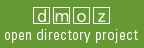 User interest profile
Scenario #1: Online Shopping
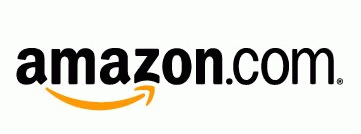 bn.com would like to learn your top interests. We will let them know you are interested in:

Science
Technology
Outdoors
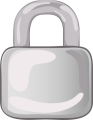 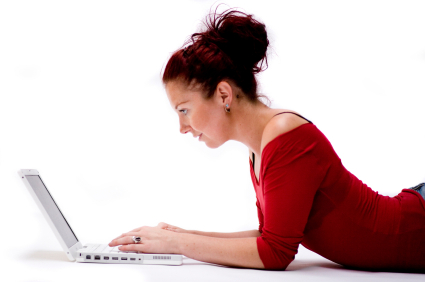 Interest profile
Interest profile
Accept
Decline
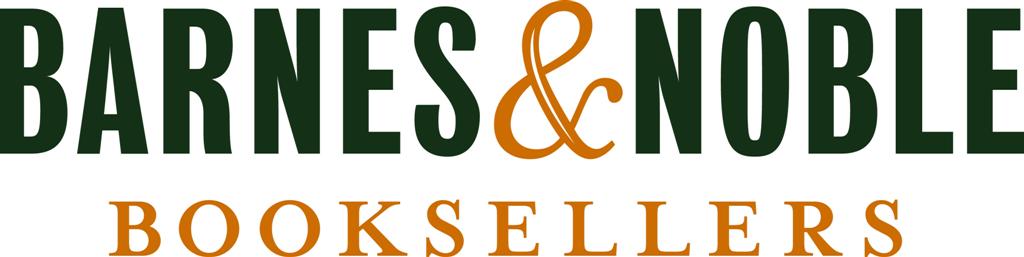 [Speaker Notes: Here is a more detailed look on how we expect this story to play out.

Suppose we would like to visit a new online merchant, and still receive a personalized experience…

We have used amazon.com loyally for years, and built up a fairly detailed interest profile. This is useless on a new merchant, such as bn.com

Run through RePriv-enabled scenario of user visiting a new online merchant, and receiving a personalized experience.

Illustrates use of general interest mining.

Trust BN.com with not leaking the profile further]
RePriv Protocol
GET /index.html HTTP 1.1
Host: www.example.com
Accept: repriv …
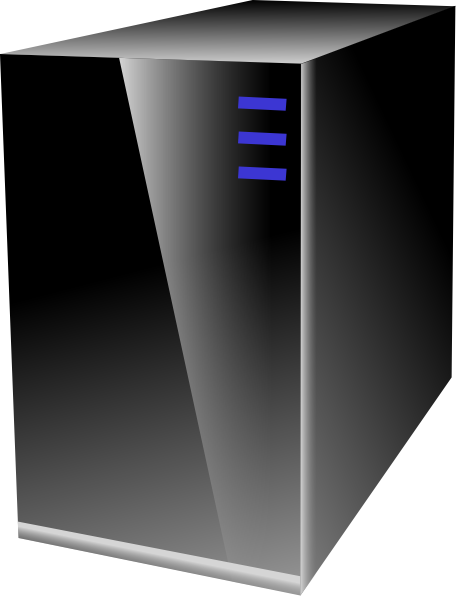 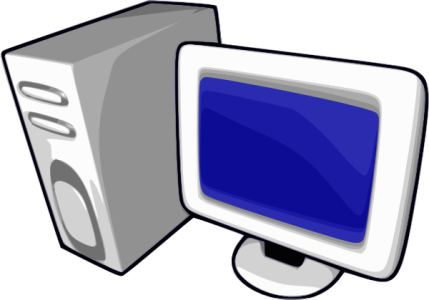 HTTP/1.1 300 Multiple Choices
index.html
index.html?top-n&level=m
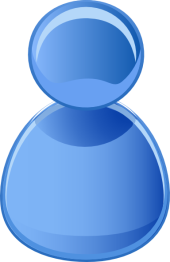 POST /index.html HTTP 1.1
Host: www.example.com
Content-Length: x
category1=c1&…
HTTP/1.1 200 OK

Personalized page content
[Speaker Notes: Core mining is communicated to content providers with a simple protocol.

Walk through instance of protocol.

Backwards-compatible with existing HTTP implementations

Enables personalization to occur on the server-side.

Communicates topic-specific information, as well as global interest profile statistics]
Privacy-Aware News Personalization
[Speaker Notes: Our algorithm is an approximation of a collaborative recommendation system
It relies on del.icio.us]
Privacy Policy
Query del.icio.us with top interest data
Change “href” attribute of anchor elements on nytimes.com
Change TextContent of selected anchor and div elements on nytimes.com
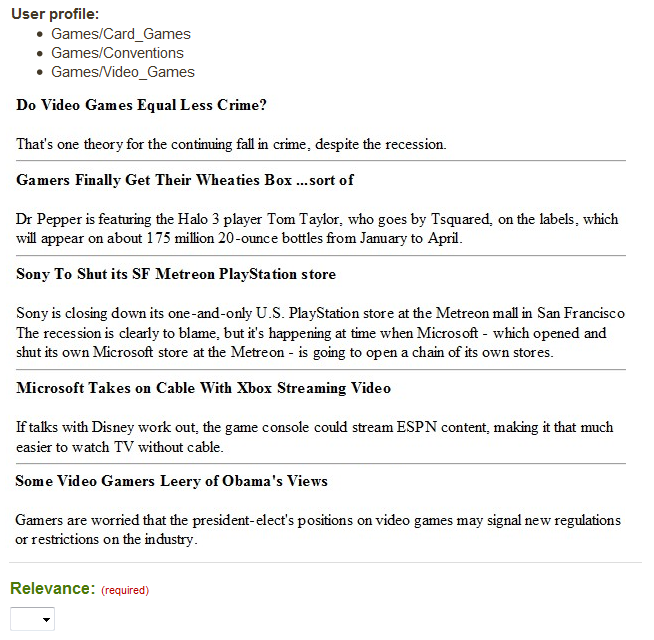 Evaluation Process
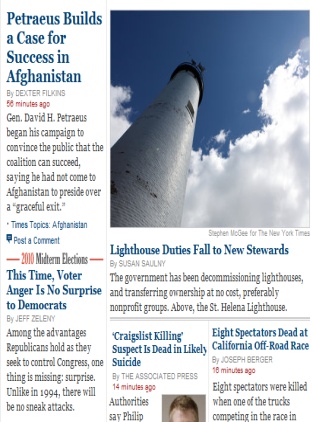 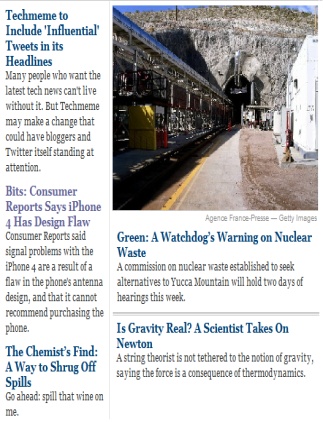 Technology/Web 2.0
Technology/Mobile
Science/Chemistry
Science/Physics
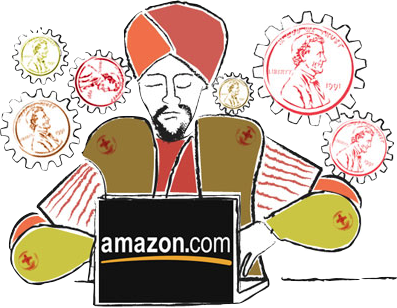 2,200 questions
Over 3 days
Types of results
Default 
Personalized
Random
[Speaker Notes: Ask the audience: which new york times front page is more likely to interest the author of these slides?
The front page on the right was generated by our personalization extension.
Personalized content, such as that on the right, is becoming more popular on the web.]
News Personalization: Effectiveness
Personalized
Most responses rated highly!
Random
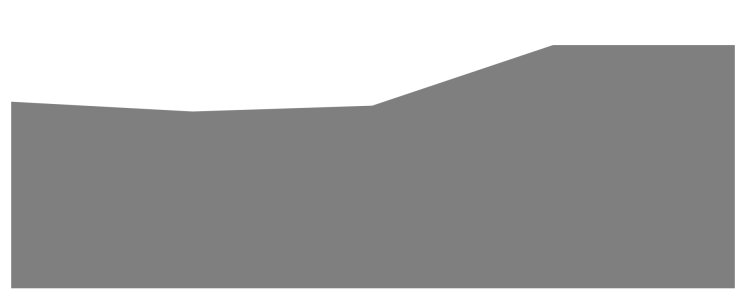 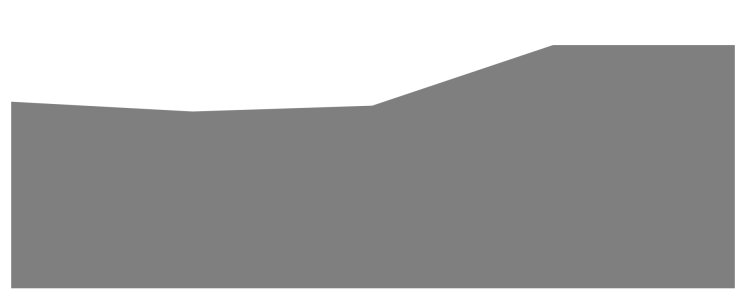 Most responses rated poorly
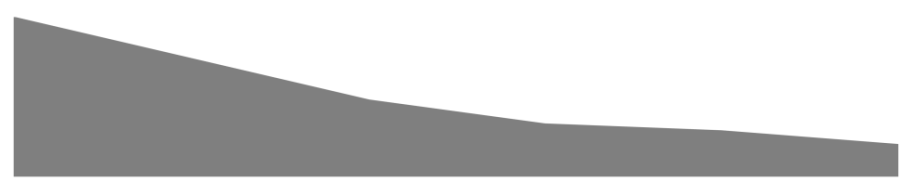 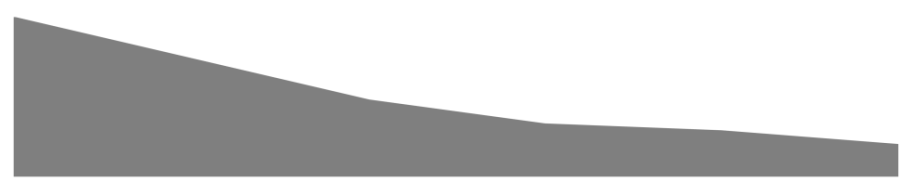 Default
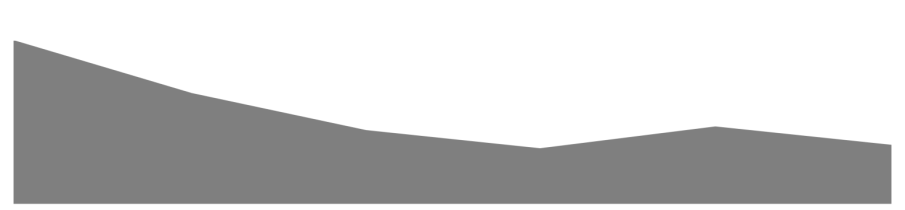 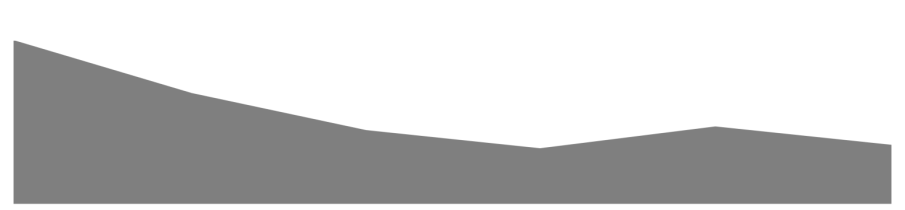 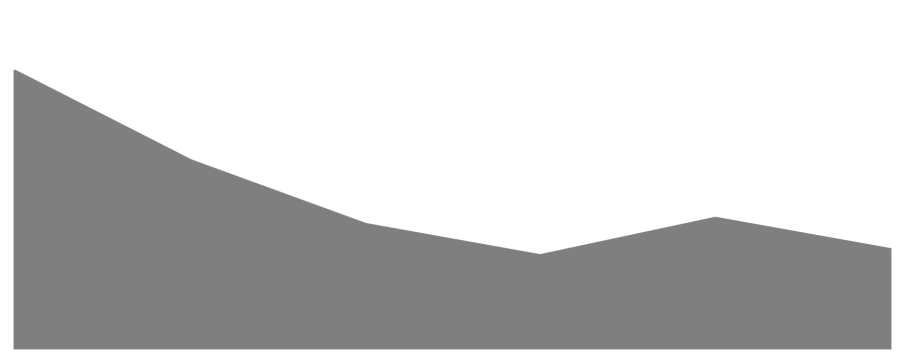 User Relevance Score
[Speaker Notes: Show results from Mturk study – violin plot.]
RePriv Summary
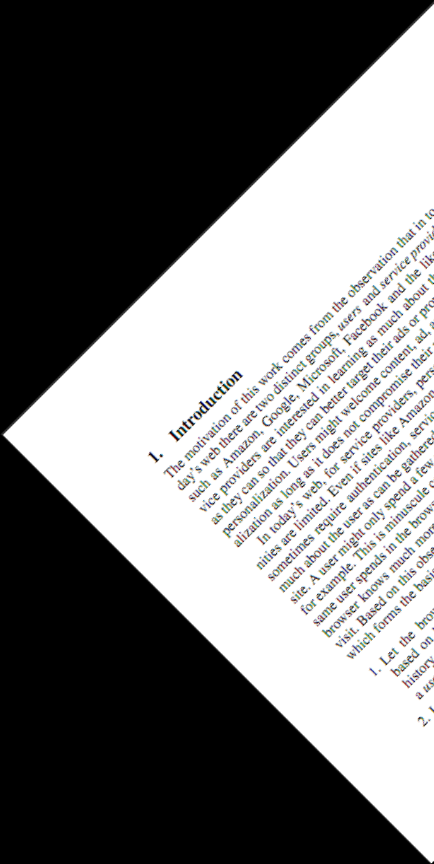 Existing solutions require privacy sacrifice

RePriv is a browser-based solution
User retains control of personal information
High-quality information mined from browser use
General-purpose mining useful & performant
Flexibility with rigorous guarantees of privacy

Personalized content & privacy can coexist
[Speaker Notes: RePriv embodies the notion that privacy is the right of the individual to control their personal information
RePriv includes default, general-purpose behavior mining that does not affect browser performance
RePriv allows third-party code for flexibility, but uses rigorous software analysis to protect user privacy
Takeaway point: today’s personalized applications do not require the user to sacrifice privacy excessively
We built RePriv to be flexible enough to accommodate next-gen personalized apps]
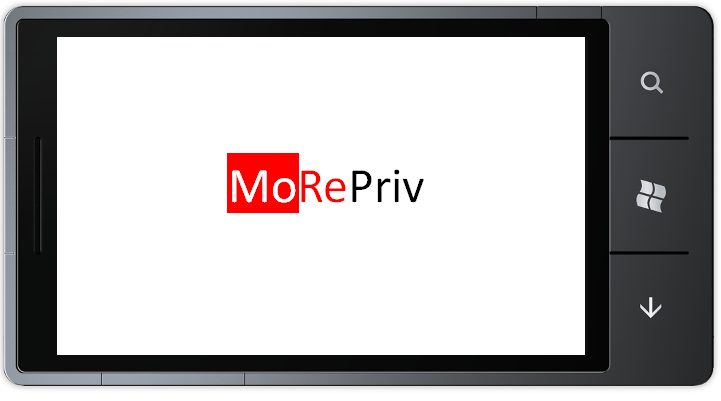 Aggressive, privacy-conscious personalization for 
Windows Phone
12
Powerful Insight About User on Mobile
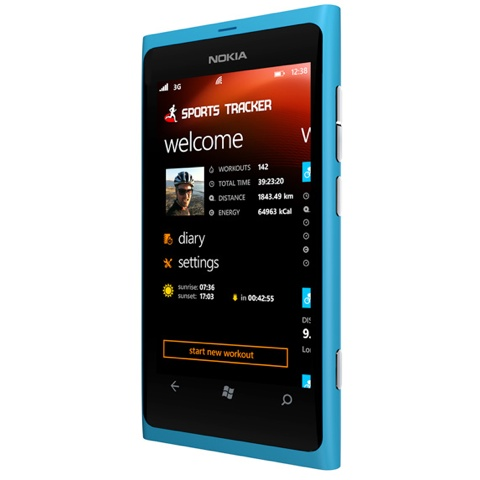 13
Analogy: Location Access
Location/GPS access has changed mobile apps as we know them today

Location APIs are widely used by 3rd-party apps

Want to do the same for persona data
14
Profiling the User on the Device
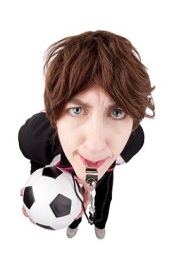 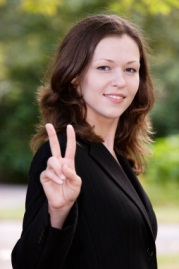 MoRePriv was built into WP 7.5:
Persona mining
Universal personalization
Persona APIs for apps
Soccer Mom
Political junkie
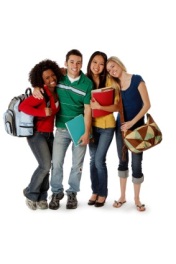 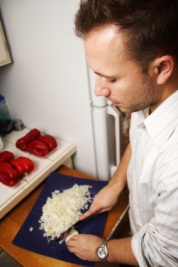 Tween
Bachelor
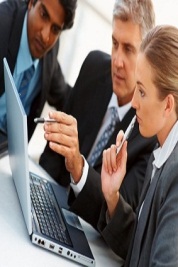 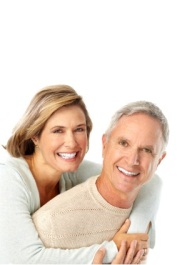 Professional
Retiree
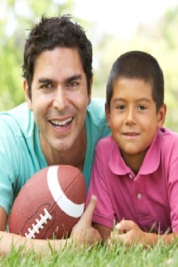 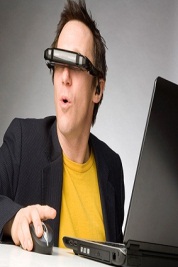 Football Dad
Technophile
15
Personae in Use
16
Mobile Personalization: Example
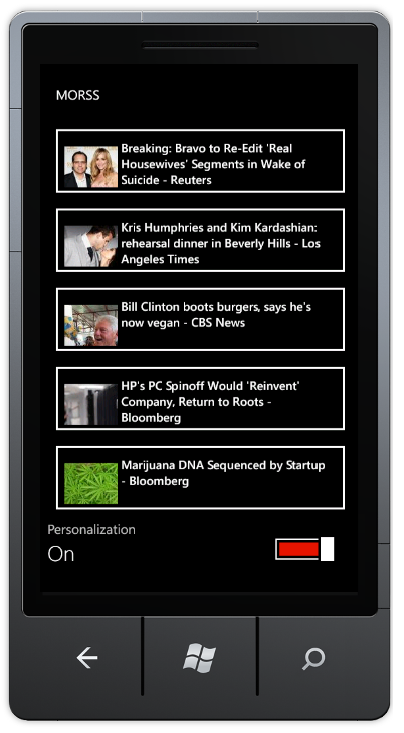 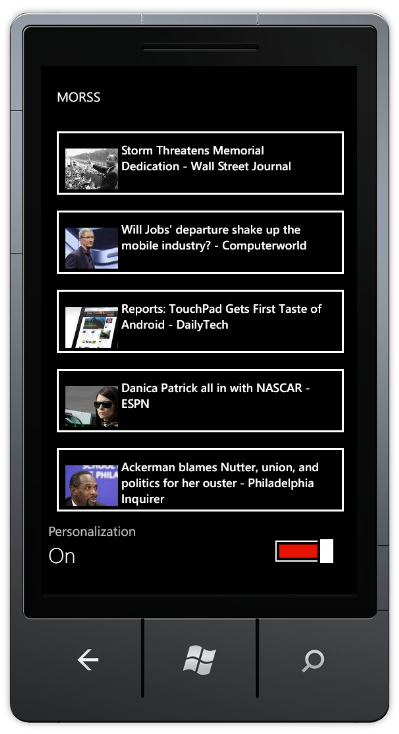 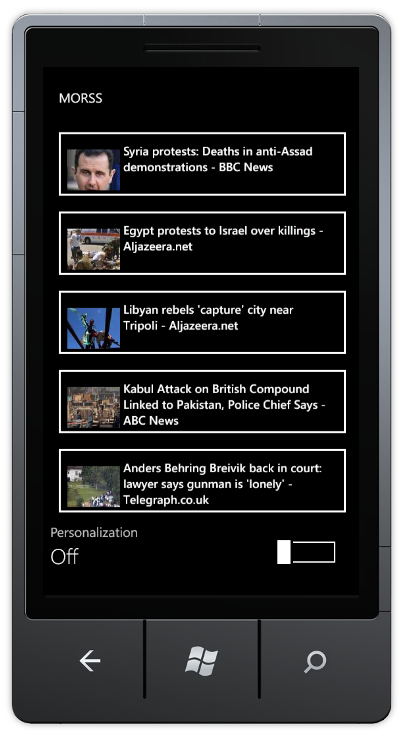 Soccer Mom
Technophile
No Personalization
17
Personalizing Yelp Listings
Executive
Student
18
Text Summarization
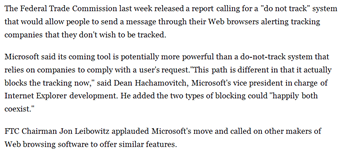 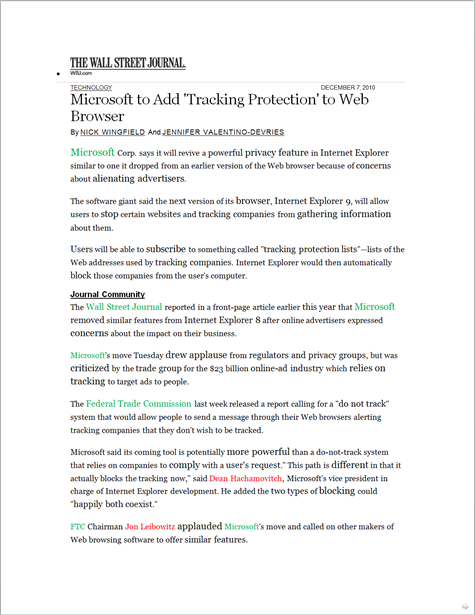 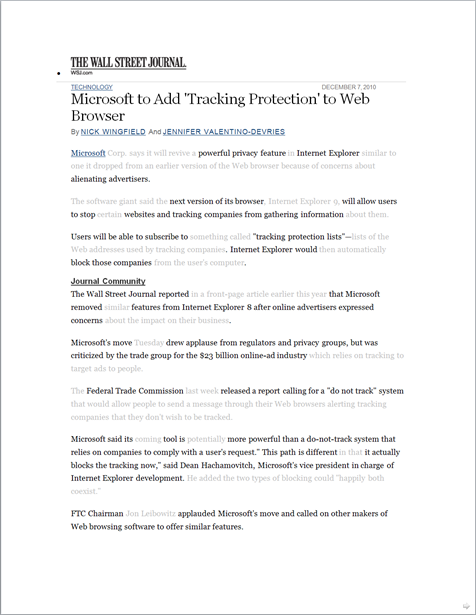 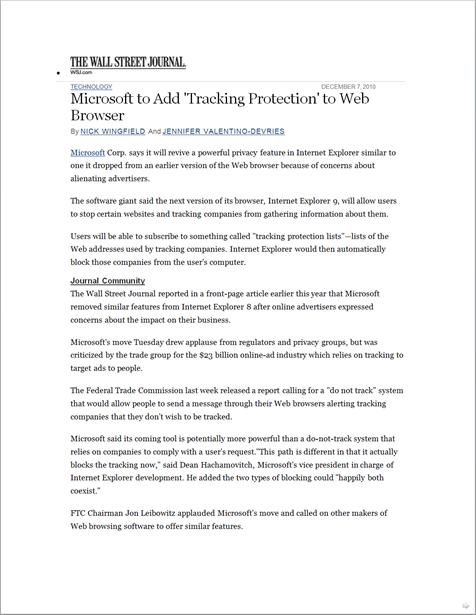 Generic excerpt
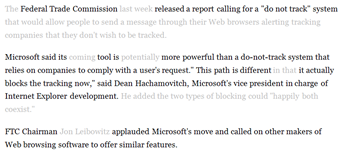 For a “technophile”
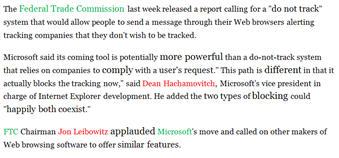 For a “business professional”
19
MoRePriv Summary
Profile users on the device itself

MoRePriv uses personas to represent user
Allow for personalization
Can be as ubiquitous as location info is now
Leaking personas is not such as big deal

Personalized content & privacy can coexist
[Speaker Notes: RePriv embodies the notion that privacy is the right of the individual to control their personal information
RePriv includes default, general-purpose behavior mining that does not affect browser performance
RePriv allows third-party code for flexibility, but uses rigorous software analysis to protect user privacy
Takeaway point: today’s personalized applications do not require the user to sacrifice privacy excessively
We built RePriv to be flexible enough to accommodate next-gen personalized apps]